Distinguished Study Abroad Scholarships
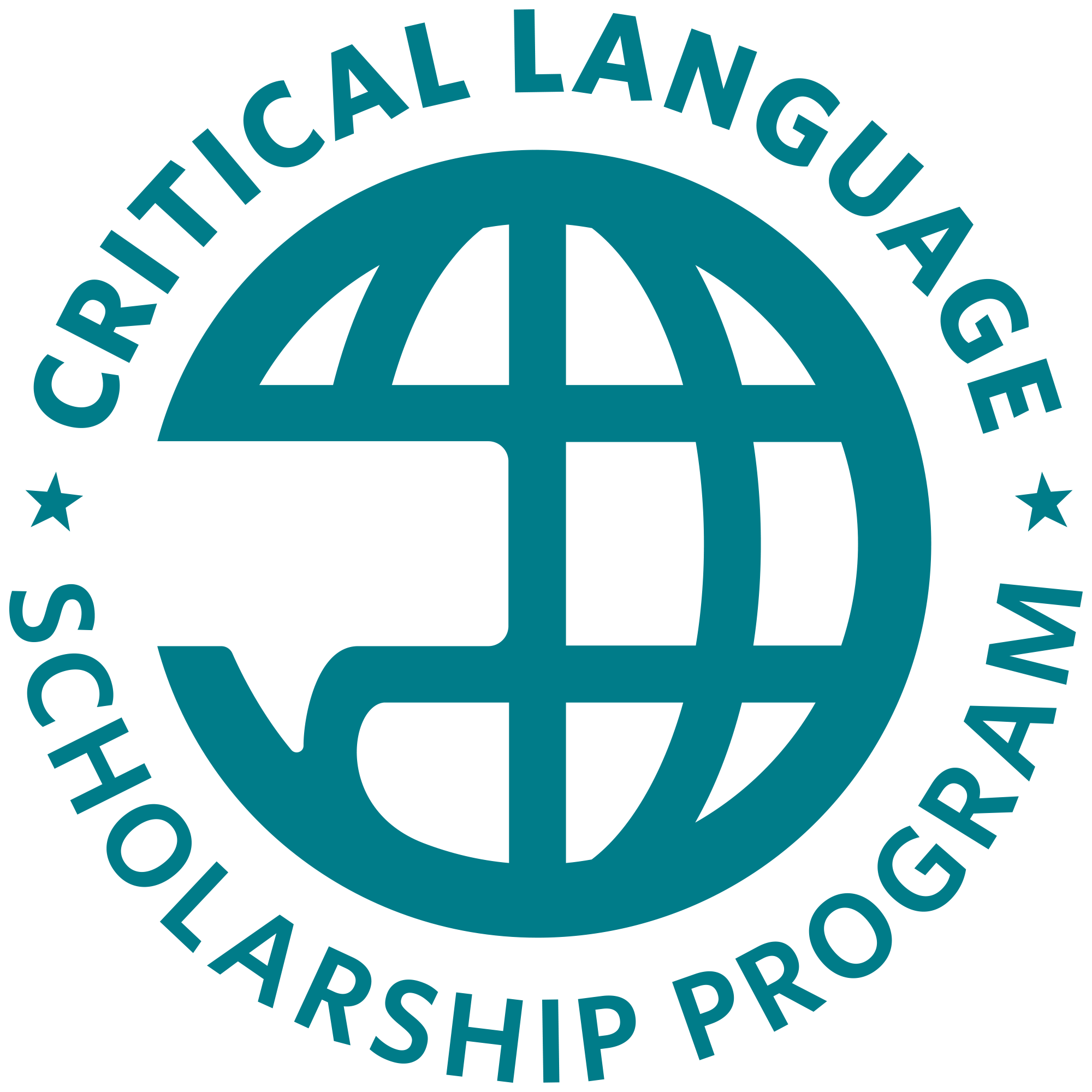 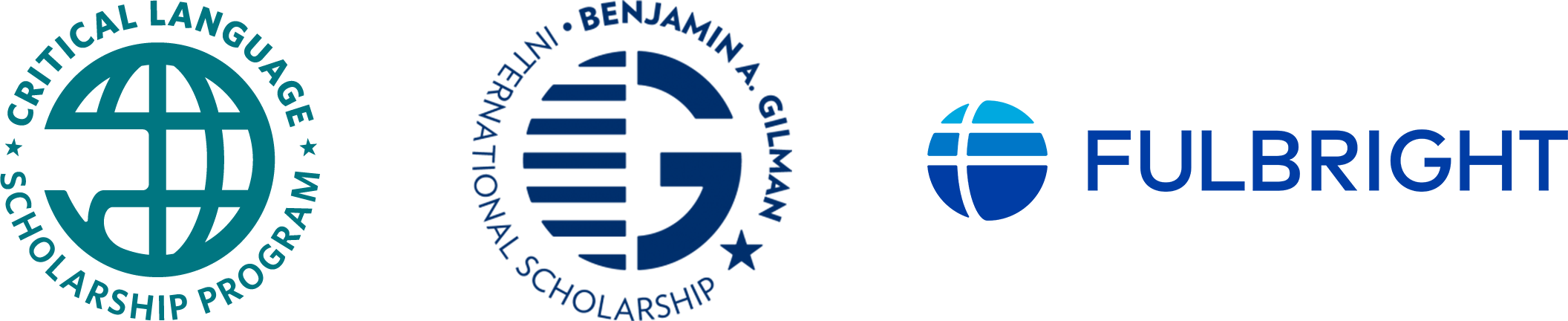 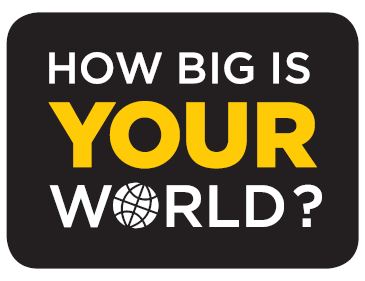 Jacklyn Fisher, Assistant Director for Study Abroad
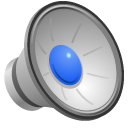 [Speaker Notes: My name is Jacklyn Fisher and I am the Assistant Director for Study Abroad here at Towson University. I will be discussing two distinguished study abroad scholarships: the Critical Language Scholarship Program and the Benjamin A. Gilman International Scholarship Program. They are both programs of the U.S. Department of State, and supported by the Institute of International Education and American Councils for International Education.]
About the program
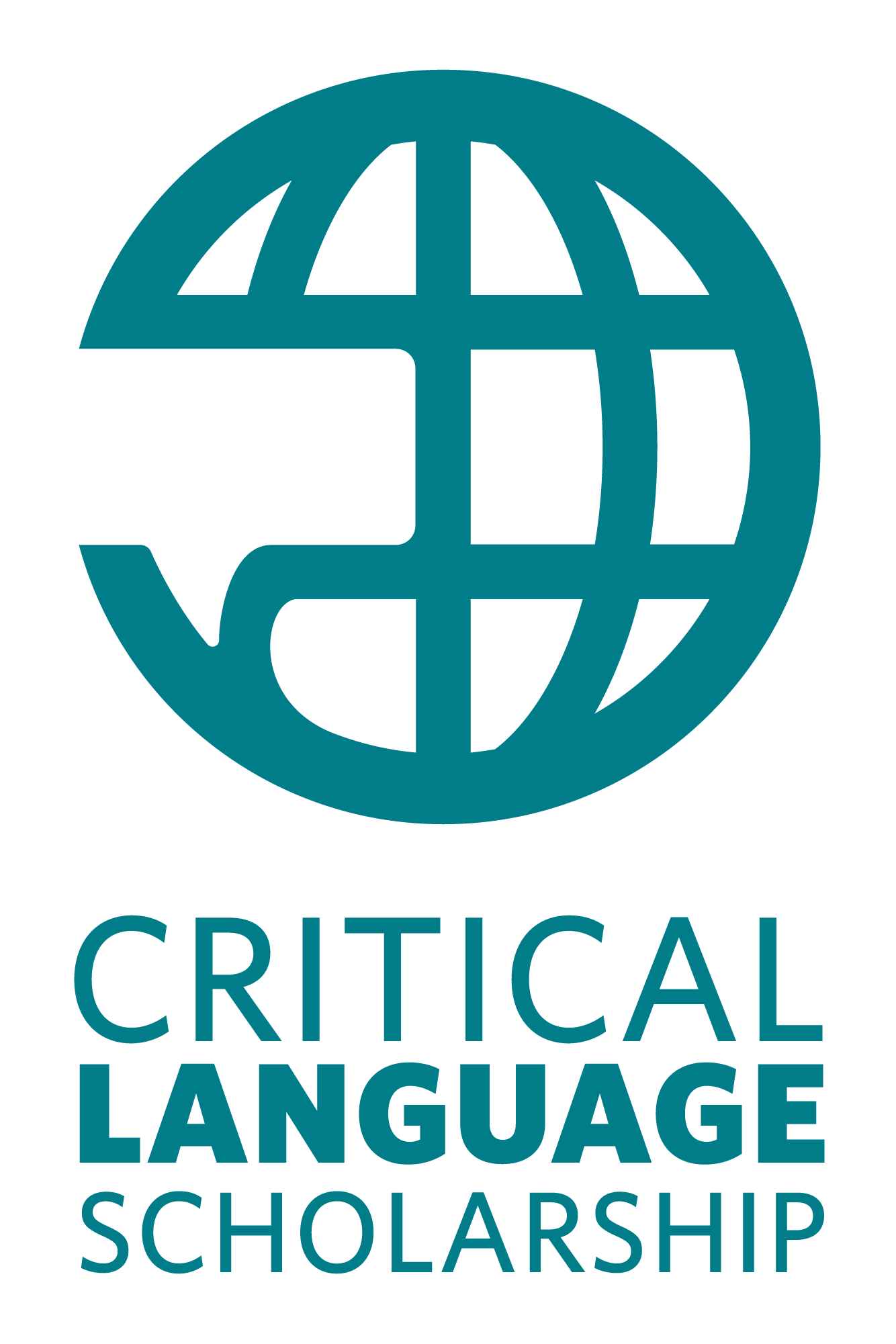 Intensive language program (one academic year of study)
Academic credit through Bryn Mawr College
Eight to ten weeks over the summer
Apply to intended language and assigned country later
Cultural activities and excursions included
Fully funded!

Languages offered:
Arabic, Azerbaijani, Bangla, Chinese, Hindi, Indonesian, Japanese, Korean, Persian, Portuguese, Punjabi, Russian, Swahili, Turkish, Urdu

Countries offered:
Azerbaijan, Brazil, China, Georgia, India, Indonesia, Japan, Jordan, Kyrgyz Republic, Morocco, Oman, Russia, South Korea, Taiwan, Tajikistan, Tanzania
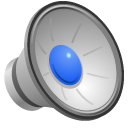 [Speaker Notes: The Critical Language Scholarship Program, or C-L-S, is an intensive group-based language program providing students with an amazing opportunity to devote two months over the summer to rapidly increase proficiency in a target language. The CLS program is fully funded and competitive, but it is an excellent study abroad option for motivated students looking to pursue language study and gain a unique firsthand perspective of their host country. 
 
The CLS program offers fifteen languages that are not typically taught throughout school in the U.S and are deemed critical to global interconnectedness. The current languages offered are listed here.  It is important to keep in mind that when applying, students are not choosing a specific country; rather, they are applying to their target language, and are then assigned a country based on the target language they applied for.  /next slide]
Criteria
To be eligible for the CLS Program, you must:
Be a citizen or national of the U.S. at the time of application
Be enrolled into an accredited U.S. degree-granting program at the undergraduate or graduate level at the time of application
Complete at least one full year of university study by the beginning of the CLS Program (if in an undergraduate program)
Only apply once, for one language program, each summer
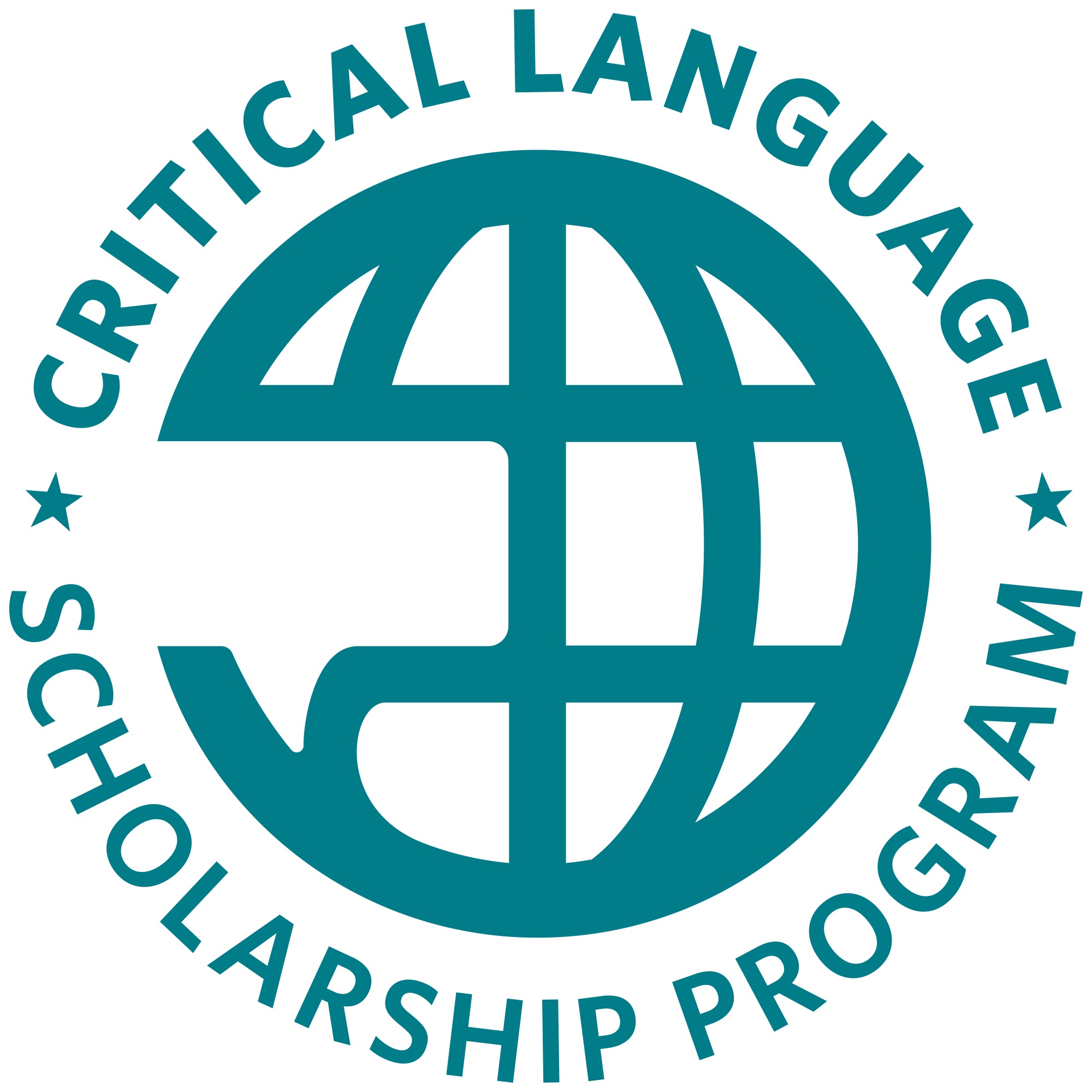 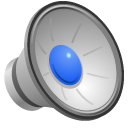 [Speaker Notes: The CLS Program is available to any U.S. citizen or national enrolled into an accredited U.S. degree-granting program at the time of application. This means students at the associate’s through doctoral degree programs are eligible to apply. 
 
There are also eligibility requirements based on the target language of the student. For example, a student applying for Swahili does not need to have any previous study of the language. However, a student interested in applying for Korean does need to have at least one year of Korean language study in order to be eligible.
 
CLS seeks participants with diverse interests, and from a wide range of fields of study and career paths, with the intention of representing the full diversity of the United States. The participants are selected based on their commitment to language learning and plans to apply their language skills to their future academic or professional pursuits. This is a major aspect of the application so interested students should be prepared to discuss this in the application.  /next slide]
One application cycle each year, deadline in November. Finalists notified in March.

Consists of a Statement of Purpose, short answer questions, two recommendation letters, and an official transcript.

Tips:
Get started early!
Work with campus CLS advisors
Draw clear connections to learning target language and academic/career goals
Demonstrate commitment to long-term learning of the target language
Application Information
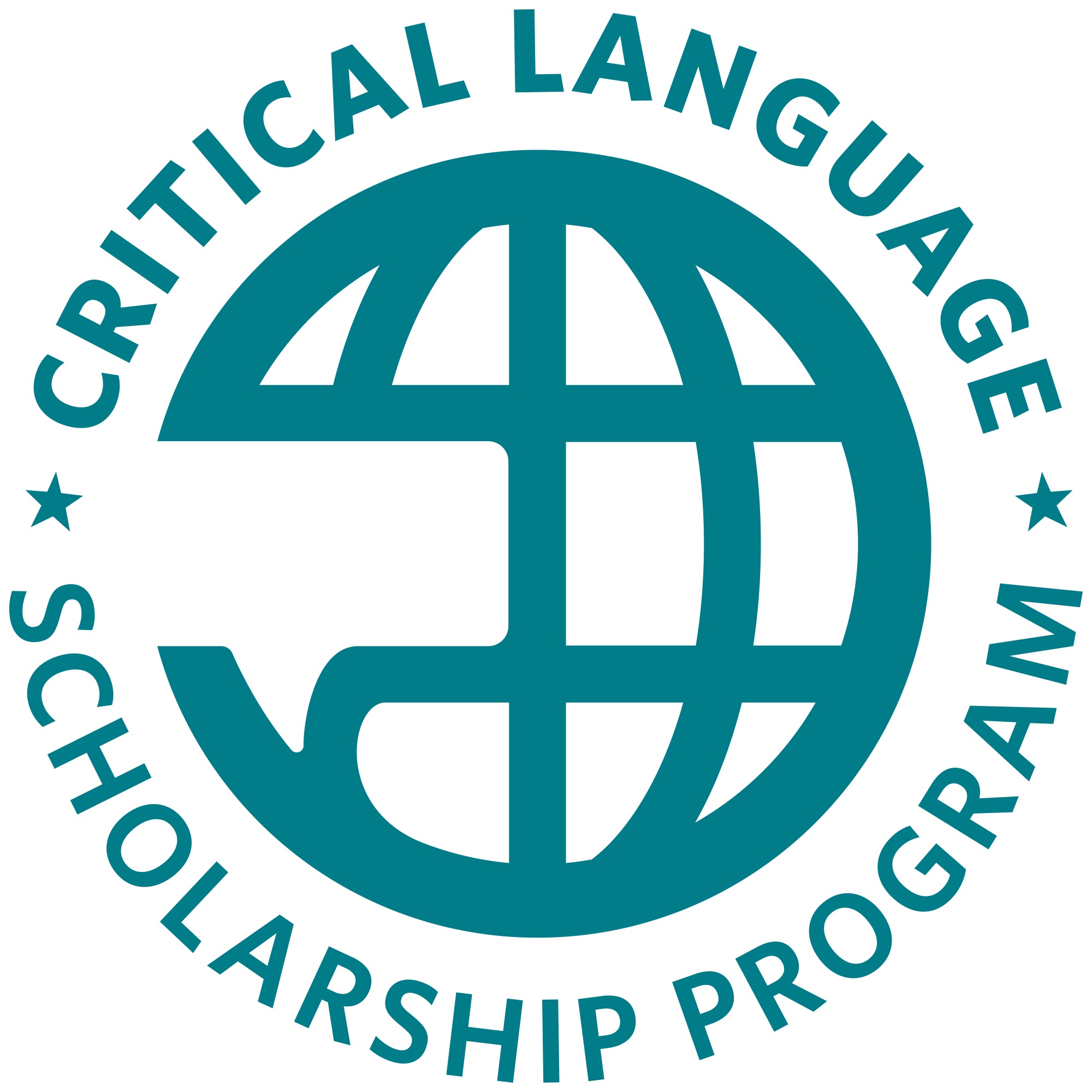 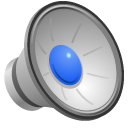 [Speaker Notes: There is one application cycle for CLS each year, and applications go through two rounds of review during the selection process. Awarded recipients will be selected on the basis of merit with consideration for:
Academic record and potential to succeed in a rigorous academic setting 
Commitment to language learning
Connection between target language and career or academic goals
Ability to adapt to an intensive program and a challenging cultural environment;
If interested in applying for CLS, get started on the process early, attend any CLS interest sessions or events on campus, and work with the designated CLS Advisors here at Towson. /next slide]
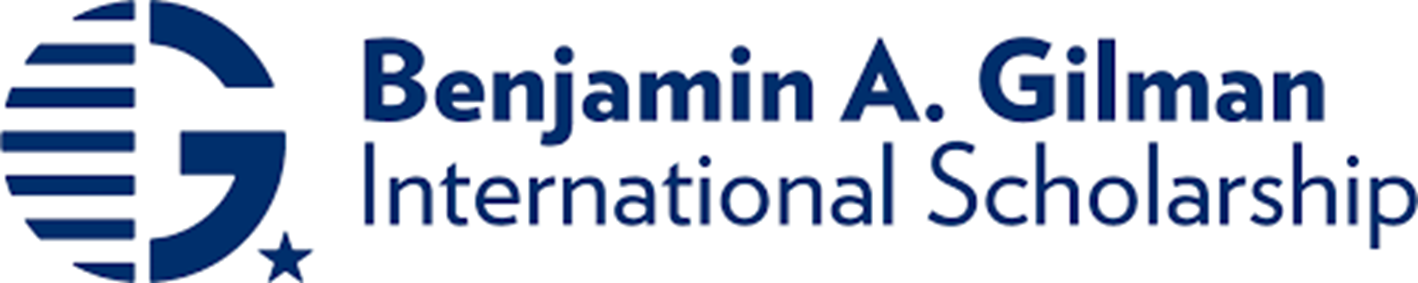 About the program
About the program

Scholarship for students studying or interning overseas for academic credit 
Diversifies population of students who study/intern abroad
Diversifies locations of participants
Encourages students to study foreign languages
Presents studying abroad as opportunity to students who otherwise may not participate
Awards range between $1,500 - $5,000 
Students studying a Critical Need Language while abroad may be eligible to receive up to an additional $3,000
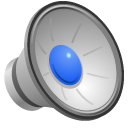 [Speaker Notes: The next international scholarship I want to discuss is the Benjamin A. Gilman International Scholarship, or Gilman. Unlike the CLS, which is its own study abroad program, the Gilman is purely a scholarship so applicants will still select their own study or intern abroad program. 
 
The aim of Gilman is to broaden the student population that studies and interns abroad by supporting undergraduates who might not otherwise participate due to financial constraints, and to encourage students to study and intern in a diverse array of countries. By supporting undergraduate students who have high financial need, the program has been successful in supporting students who have been historically underrepresented in study abroad, including first-generation college students, students in STEM fields, minority students, students with disabilities, and so on. /next slide]
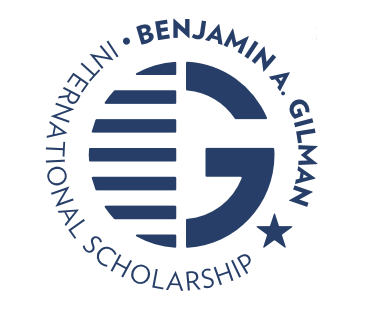 Criteria
Eligible programs must be:
Eligible applicants are:
A minimum of 21 full days overseas
In a country or countries that have a Level 1 or Level 2 Travel Advisory issued by the U.S. Department of State
Awarding academic credit for the study or internship
A citizen of the U.S.
An undergraduate student in good standing 
Receiving a Federal Pell Grant at the time of application or be Pell-eligible during their program term
Not a previous Gilman recipient
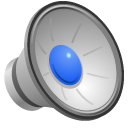 [Speaker Notes: There are specific eligibility requirements for both the student and the student’s intended study abroad or internship program as noted on this slide. Students who do not meet these requirements completely are not eligible. Awarded students receive significant funding, anywhere from $1,500 to $5,000, and students studying a Critical Need Language on their program, such as Japanese or Arabic, may be eligible for up to an additional $3,000. As a national scholarship, it is very competitive. However, about 1 in 4 applicants does receive an award, so if eligible it is so important to apply! /next slide]
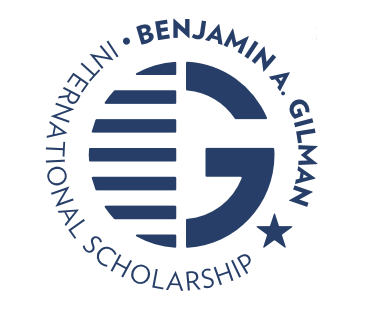 Application Information
Two application cycles each year, deadlines are the first Tuesday in October and March. 

Consists of two essays: Statement of Purpose and Community Impact. Optional third essay for students studying a Critical Need Language. 

Tips:
Get started early!
Ask your Study Abroad Advisor to review your essays
Know your academic, personal, and professional goals for the experience
Be concise and realistic
Discuss the diversity of your background and/or experience 
If undecided, consider a program in a less popular destination
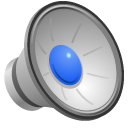 [Speaker Notes: There are two application cycles for Gilman each year, and students are able to apply to the scholarship early and more than once if previously not selected. Students who cannot study or intern abroad without additional funding from scholarships are strongly encouraged to get started on Gilman early so that they may know their scholarship status before financially committing to their program.
 
The TU Study Abroad Office hosts Gilman essay writing workshops each semester to prepare students for submitting competitive Gilman applications. It is important for applicants to be able to articulate their academic, personal, and professional goals as they plan for their international experience!
 
Students must propose a Follow-on Service Project within the Community Impact essay which they would complete if awarded a scholarship to promote the Gilman Scholarship and study abroad in general. Successful applicants have started working on Gilman early with their Study Abroad Advisor, so be sure to work with us throughout this process so we can help you! /next slide]
Contact Information
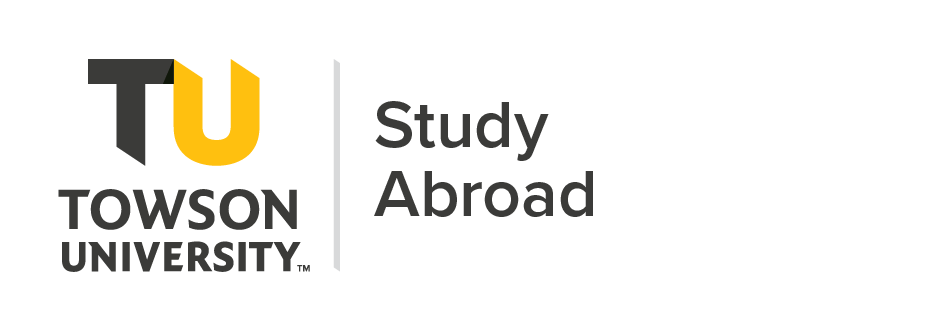 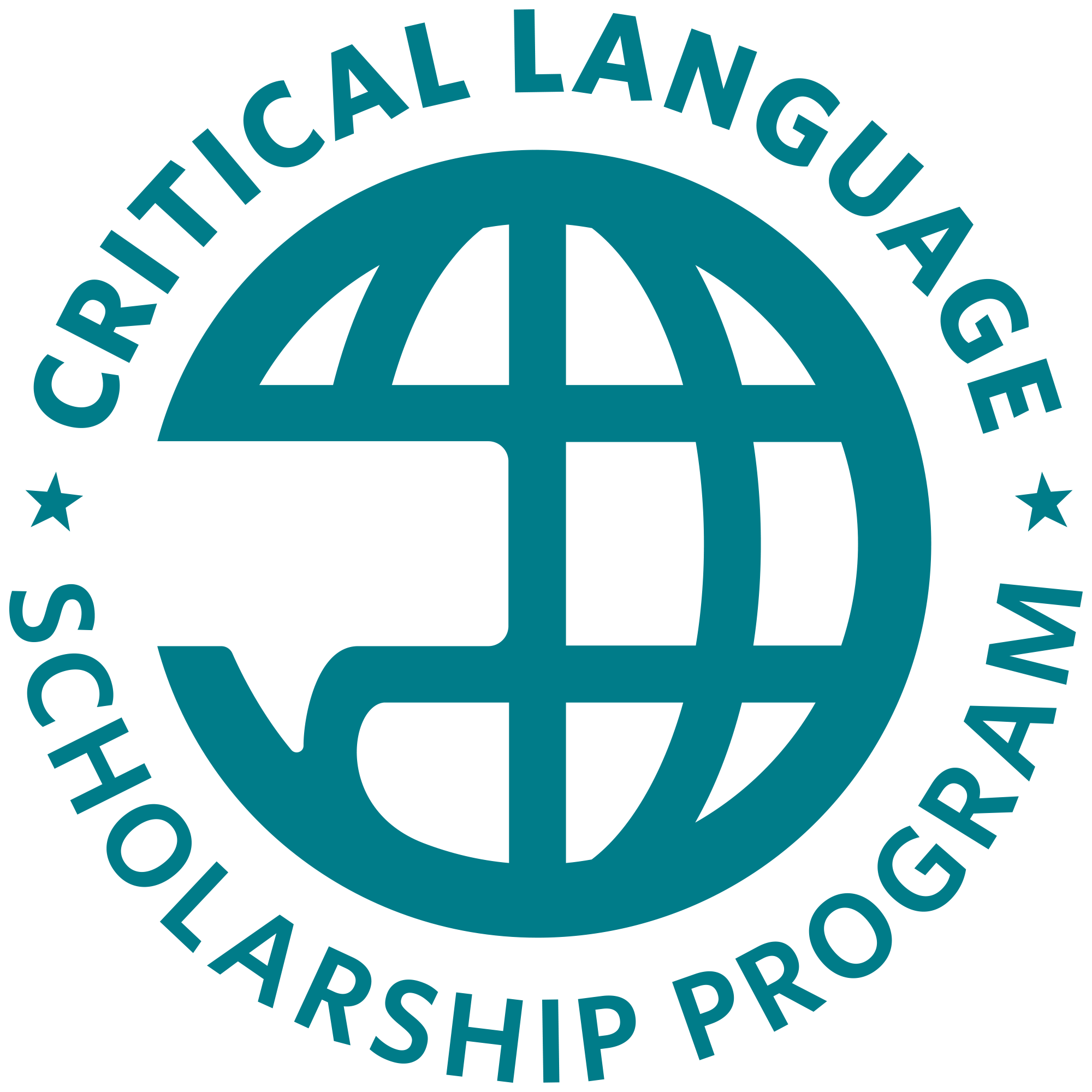 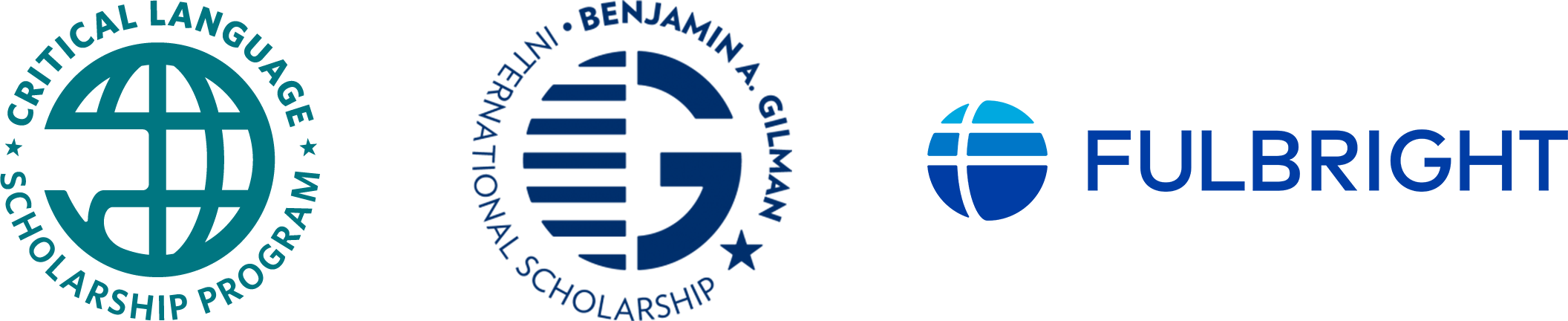 www.towson.edu/abroad 
studyabroad@towson.edu 
410.704.2451
@towsonuabroad
www.clscholarship.org
cls@americancouncils.org
1.877.257.9922
@clscholarship (Instagram)
@clsscholarship (Twitter)
www.gilmanscholarship.org
Gilman@iie.org
800.852.2141, ext. 1
@gilmanscholarship (Instagram)
@gilmanprogram (Twitter)
If awarded, both Gilman and CLS scholars are eligible for 12 months of noncompetitive eligibility (NCE) hiring status within the federal government. NCE allows U.S. federal government agencies to hire eligible exchange program alumni outside of the formal competitive job announcement process and to compete for certain federal employment jobs that are only open to federal employees.
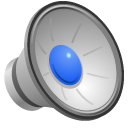 [Speaker Notes: For more information on these scholarships, visit their websites and get in contact. You can also contact TU Study Abroad by phone or email, and keep up with our information and events on our social media.
The Critical Language Scholarship and the Benjamin A. Gilman International Scholarship are both programs that every student should consider because these opportunities will better prepare them for the 21st century’s globalized workforce. If awarded, CLS and Gilman scholars are eligible for 12 months of noncompetitive eligibility (or NCE) hiring status within the federal government. NCE allows U.S. federal government agencies to hire eligible exchange program alumni outside of the formal competitive job announcement process, and to compete for certain federal employment jobs that are only open to federal employees.]